Chapter 11Exceptions
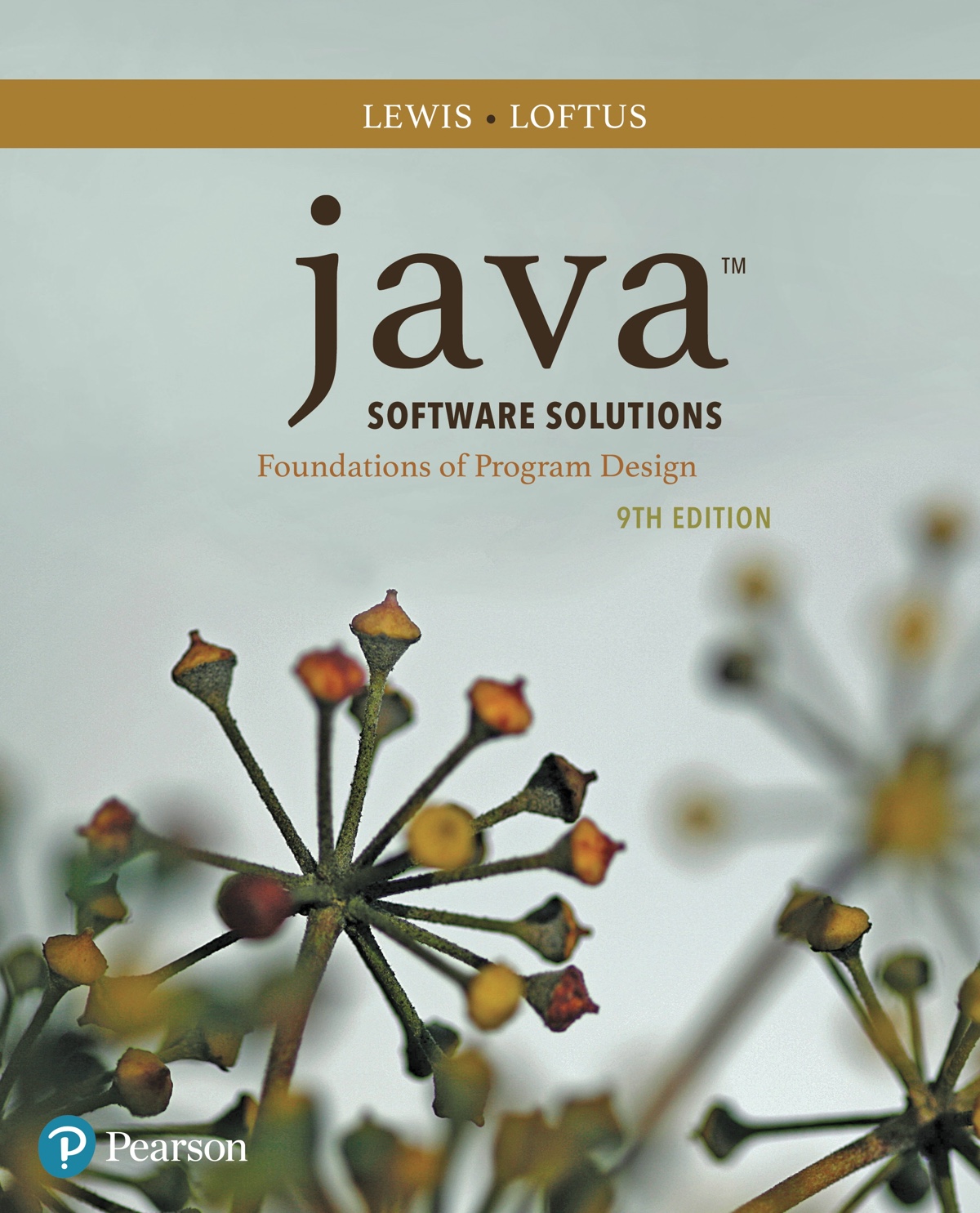 Java Software Solutions
Foundations of Program Design
9th Edition
John Lewis
William Loftus
Copyright © 2017 Pearson Education, Inc.
Exceptions
Exception handling is an important aspect of object-oriented design
Chapter 11 focuses on:
the purpose of exceptions
exception messages
the try-catch statement
propagating exceptions
I/O exceptions and writing text files
GUI tool tips and disabled controls
more GUI controls
Copyright © 2017 Pearson Education, Inc.
Outline
Exception Handling
The try-catch Statement
Exception Classes
I/O Exceptions
Tool Tips and Disabling Controls
Scroll Panes
Split Panes and List Views
Copyright © 2017 Pearson Education, Inc.
Exceptions
An exception is an object that describes an unusual or erroneous situation
Exceptions are thrown by a program, and may be caught and handled by another part of the program
A program can be separated into a normal execution flow and an exception execution flow
An error is also represented as an object in Java, but usually represents a unrecoverable situation and should not be caught
Copyright © 2017 Pearson Education, Inc.
Exception Handling
The Java API has a predefined set of exceptions that can occur during execution
A program can deal with an exception in one of three ways:
ignore it
handle it where it occurs
handle it at another place in the program
The manner in which an exception is processed is an important design consideration
Copyright © 2017 Pearson Education, Inc.
Exception Handling
If an exception is ignored (not caught) by the program, the program will terminate and produce an appropriate message
The message includes a call stack trace that:
indicates the line on which the exception occurred
shows the method call trail that lead to the attempted execution of the offending line
See Zero.java
Copyright © 2017 Pearson Education, Inc.
//********************************************************************
//  Zero.java       Author: Lewis/Loftus
//
//  Demonstrates an uncaught exception.
//********************************************************************

public class Zero
{
   //-----------------------------------------------------------------
   //  Deliberately divides by zero to produce an exception.
   //-----------------------------------------------------------------
   public static void main(String[] args)
   {
      int numerator = 10;
      int denominator = 0;

      System.out.println(numerator / denominator);

      System.out.println("This text will not be printed.");
   }
}
Copyright © 2017 Pearson Education, Inc.
Output  (when program terminates)
Exception in thread "main" java.lang.ArithmeticException: / by zero
        at Zero.main(Zero.java:17)
//********************************************************************
//  Zero.java       Author: Lewis/Loftus
//
//  Demonstrates an uncaught exception.
//********************************************************************

public class Zero
{
   //-----------------------------------------------------------------
   //  Deliberately divides by zero to produce an exception.
   //-----------------------------------------------------------------
   public static void main(String[] args)
   {
      int numerator = 10;
      int denominator = 0;

      System.out.println(numerator / denominator);

      System.out.println("This text will not be printed.");
   }
}
Copyright © 2017 Pearson Education, Inc.
Outline
Exception Handling
The try-catch Statement
Exception Classes
I/O Exceptions
Tool Tips and Disabling Controls
Scroll Panes
Split Panes and List Views
Copyright © 2017 Pearson Education, Inc.
The try Statement
To handle an exception in a program, use a try-catch statement
A try block is followed by one or more catch clauses
Each catch clause has an associated exception type and is called an exception handler
When an exception occurs within the try block, processing immediately jumps to the first catch clause that matches the exception type
See ProductCodes.java
Copyright © 2017 Pearson Education, Inc.
//********************************************************************
//  ProductCodes.java       Author: Lewis/Loftus
//
//  Demonstrates the use of a try-catch block.
//********************************************************************

import java.util.Scanner;

public class ProductCodes
{
   //-----------------------------------------------------------------
   //  Counts the number of product codes that are entered with a
   //  zone of R and and district greater than 2000.
   //-----------------------------------------------------------------
   public static void main(String[] args)
   {
      String code;
      char zone;
      int district, valid = 0, banned = 0;

      Scanner scan = new Scanner(System.in);

      System.out.print("Enter product code (XXX to quit): ");
      code = scan.nextLine();

continue
Copyright © 2017 Pearson Education, Inc.
continue

      while (!code.equals("XXX"))
      {
         try
         {
            zone = code.charAt(9);
            district = Integer.parseInt(code.substring(3, 7));
            valid++;
            if (zone == 'R' && district > 2000)
               banned++;
         }
         catch (StringIndexOutOfBoundsException exception)
         {
            System.out.println("Improper code length: " + code);
         }
         catch (NumberFormatException exception)
         {
            System.out.println("District is not numeric: " + code);
         }

         System.out.print("Enter product code (XXX to quit): ");
         code = scan.nextLine();
      }

      System.out.println("# of valid codes entered: " + valid);
      System.out.println("# of banned codes entered: " + banned);
   }
}
Copyright © 2017 Pearson Education, Inc.
Sample Run
Enter product code (XXX to quit): TRV2475A5R-14
Enter product code (XXX to quit): TRD1704A7R-12
Enter product code (XXX to quit): TRL2k74A5R-11
District is not numeric: TRL2k74A5R-11
Enter product code (XXX to quit): TRQ2949A6M-04
Enter product code (XXX to quit): TRV2105A2
Improper code length: TRV2105A2
Enter product code (XXX to quit): TRQ2778A7R-19
Enter product code (XXX to quit): XXX
# of valid codes entered: 4
# of banned codes entered: 2
continue

      while (!code.equals("XXX"))
      {
         try
         {
            zone = code.charAt(9);
            district = Integer.parseInt(code.substring(3, 7));
            valid++;
            if (zone == 'R' && district > 2000)
               banned++;
         }
         catch (StringIndexOutOfBoundsException exception)
         {
            System.out.println("Improper code length: " + code);
         }
         catch (NumberFormatException exception)
         {
            System.out.println("District is not numeric: " + code);
         }

         System.out.print("Enter product code (XXX to quit): ");
         code = scan.nextLine();
      }

      System.out.println("# of valid codes entered: " + valid);
      System.out.println("# of banned codes entered: " + banned);
   }
}
Copyright © 2017 Pearson Education, Inc.
The finally Clause
A try statement can have an optional finally clause, which is always executed
If no exception is generated, the statements in the finally clause are executed after the statements in the try block finish
If an exception is generated, the statements in the finally clause are executed after the statements in the appropriate catch clause finish
Copyright © 2017 Pearson Education, Inc.
Exception Propagation
An exception can be handled at a higher level if it is not appropriate to handle it where it occurs 
Exceptions propagate up through the method calling hierarchy until they are caught and handled or until they reach the level of the main method
See Propagation.java 
See ExceptionScope.java
Copyright © 2017 Pearson Education, Inc.
//********************************************************************
//  Propagation.java       Author: Lewis/Loftus
//
//  Demonstrates exception propagation.
//********************************************************************

public class Propagation
{
   //-----------------------------------------------------------------
   //  Invokes the level1 method to begin the exception demonstration.
   //-----------------------------------------------------------------
   static public void main(String[] args)
   {
      ExceptionScope demo = new ExceptionScope();

      System.out.println("Program beginning.");
      demo.level1();
      System.out.println("Program ending.");
   }
}
Copyright © 2017 Pearson Education, Inc.
Output
Program beginning.
Level 1 beginning.
Level 2 beginning.
Level 3 beginning.

The exception message is: / by zero

The call stack trace:
java.lang.ArithmeticException: / by zero
	at ExceptionScope.level3(ExceptionScope.java:54)
	at ExceptionScope.level2(ExceptionScope.java:41)
	at ExceptionScope.level1(ExceptionScope.java:18)
	at Propagation.main(Propagation.java:17)

Level 1 ending.
Program ending.
//********************************************************************
//  Propagation.java       Author: Lewis/Loftus
//
//  Demonstrates exception propagation.
//********************************************************************

public class Propagation
{
   //-----------------------------------------------------------------
   //  Invokes the level1 method to begin the exception demonstration.
   //-----------------------------------------------------------------
   static public void main(String[] args)
   {
      ExceptionScope demo = new ExceptionScope();

      System.out.println("Program beginning.");
      demo.level1();
      System.out.println("Program ending.");
   }
}
Copyright © 2017 Pearson Education, Inc.
//********************************************************************
//  ExceptionScope.java       Author: Lewis/Loftus
//
//  Demonstrates exception propagation.
//********************************************************************

public class ExceptionScope
{
   //-----------------------------------------------------------------
   //  Catches and handles the exception that is thrown in level3.
   //-----------------------------------------------------------------
   public void level1()
   {
      System.out.println("Level 1 beginning.");

      try
      {
         level2();
      }
      catch (ArithmeticException problem)
      {
         System.out.println();
         System.out.println("The exception message is: " +
                            problem.getMessage());
         System.out.println();

continue
Copyright © 2017 Pearson Education, Inc.
continue

         System.out.println("The call stack trace:");
         problem.printStackTrace();
         System.out.println();
      }

      System.out.println("Level 1 ending.");
   }

   //-----------------------------------------------------------------
   //  Serves as an intermediate level.  The exception propagates
   //  through this method back to level1.
   //-----------------------------------------------------------------
   public void level2()
   {
      System.out.println("Level 2 beginning.");
      level3();
      System.out.println("Level 2 ending.");
   }

continue
Copyright © 2017 Pearson Education, Inc.
continue

   //-----------------------------------------------------------------
   //  Performs a calculation to produce an exception.  It is not
   //  caught and handled at this level.
   //-----------------------------------------------------------------
   public void level3()
   {
      int numerator = 10, denominator = 0;

      System.out.println("Level 3 beginning.");
      int result = numerator / denominator;
      System.out.println("Level 3 ending.");
   }
}
Copyright © 2017 Pearson Education, Inc.
Outline
Exception Handling
The try-catch Statement
Exception Classes
I/O Exceptions
Tool Tips and Disabling Controls
Scroll Panes
Split Panes and List Views
Copyright © 2017 Pearson Education, Inc.
The Exception Class Hierarchy
Exception classes in the Java API are related by inheritance, forming an exception class hierarchy
All error and exception classes are descendents of the Throwable class
A programmer can define an exception by extending the Exception class or one of its descendants
The parent class used depends on how the new exception will be used
Copyright © 2017 Pearson Education, Inc.
The Exception Class Hierarchy
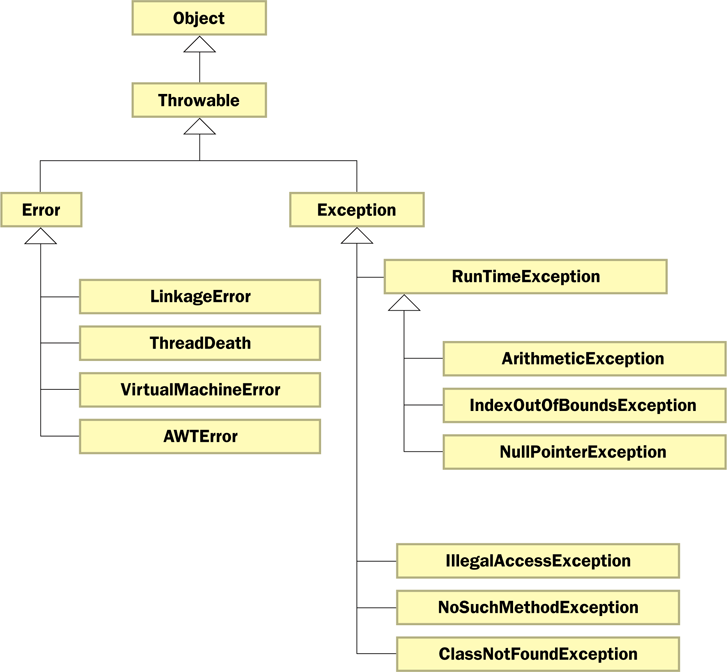 Copyright © 2017 Pearson Education, Inc.
Checked Exceptions
An exception is either checked or unchecked
A checked exception must either be caught or must be listed in the throws clause of any method that may throw or propagate it
A throws clause is appended to the method header
The compiler will issue an error if a checked exception is not caught or listed in a throws clause
Copyright © 2017 Pearson Education, Inc.
Unchecked Exceptions
An unchecked exception does not require explicit handling, though it could be processed that way
The only unchecked exceptions in Java are objects of type RuntimeException or any of its descendants
Errors are similar to RuntimeException and its descendants in that:
Errors should not be caught
Errors do not require a throws clause
Copyright © 2017 Pearson Education, Inc.
Quick Check
Which of these exceptions are checked and which are unchecked?
NullPointerException
IndexOutOfBoundsException
ClassNotFoundException
NoSuchMethodException
ArithmeticException
Copyright © 2017 Pearson Education, Inc.
Quick Check
Which of these exceptions are checked and which are unchecked?
NullPointerException
IndexOutOfBoundsException
ClassNotFoundException
NoSuchMethodException
ArithmeticException
Unchecked
Unchecked
Checked
Checked
Unchecked
Copyright © 2017 Pearson Education, Inc.
The throw Statement
Exceptions are thrown using the throw statement
Usually a throw statement is executed inside an if statement that evaluates a condition to see if the exception should be thrown
See CreatingExceptions.java 
See OutOfRangeException.java
Copyright © 2017 Pearson Education, Inc.
//********************************************************************
//  CreatingExceptions.java       Author: Lewis/Loftus
//
//  Demonstrates the ability to define an exception via inheritance.
//********************************************************************

import java.util.Scanner;

public class CreatingExceptions
{
   //-----------------------------------------------------------------
   //  Creates an exception object and possibly throws it.
   //-----------------------------------------------------------------
   public static void main(String[] args) throws OutOfRangeException
   {
      final int MIN = 25, MAX = 40;

      Scanner scan = new Scanner(System.in);

      OutOfRangeException problem =
         new OutOfRangeException("Input value is out of range.");

continue
Copyright © 2017 Pearson Education, Inc.
continue

      System.out.print("Enter an integer value between " + MIN +
                       " and " + MAX + ", inclusive: ");
      int value = scan.nextInt();

      //  Determine if the exception should be thrown
      if (value < MIN || value > MAX)
         throw problem;

      System.out.println("End of main method.");  // may never reach
   }
}
Copyright © 2017 Pearson Education, Inc.
Sample Run
Enter an integer value between 25 and 40, inclusive: 69
Exception in thread "main" OutOfRangeException:
    Input value is out of range.
    at CreatingExceptions.main(CreatingExceptions.java:20)
continue

      System.out.print("Enter an integer value between " + MIN +
                       " and " + MAX + ", inclusive: ");
      int value = scan.nextInt();

      //  Determine if the exception should be thrown
      if (value < MIN || value > MAX)
         throw problem;

      System.out.println("End of main method.");  // may never reach
   }
}
Copyright © 2017 Pearson Education, Inc.
//********************************************************************
//  OutOfRangeException.java       Author: Lewis/Loftus
//
//  Represents an exceptional condition in which a value is out of
//  some particular range.
//********************************************************************

public class OutOfRangeException extends Exception
{
   //-----------------------------------------------------------------
   //  Sets up the exception object with a particular message.
   //-----------------------------------------------------------------
   OutOfRangeException(String message)
   {
      super(message);
   }
}
Copyright © 2017 Pearson Education, Inc.
Quick Check
What is the matter with this code?
System.out.println("Before throw");
throw new OutOfRangeException("Too High");
System.out.println("After throw");
Copyright © 2017 Pearson Education, Inc.
Quick Check
What is the matter with this code?
System.out.println("Before throw");
throw new OutOfRangeException("Too High");
System.out.println("After throw");
The throw is not conditional and therefore always occurs. The second println statement can never be reached.
Copyright © 2017 Pearson Education, Inc.
Outline
Exception Handling
The try-catch Statement
Exception Classes
I/O Exceptions
Tool Tips and Disabling Controls
Scroll Panes
Split Panes and List Views
Copyright © 2017 Pearson Education, Inc.
I/O Exceptions
Let's examine issues related to exceptions and I/O
A stream is a sequence of bytes that flow from a source to a destination
In a program, we read information from an input stream and write information to an output stream
A program can manage multiple streams simultaneously
Copyright © 2017 Pearson Education, Inc.
Standard I/O
There are three standard I/O streams:
standard output – defined by System.out
standard input – defined by System.in
standard error – defined by System.err
We use System.out when we execute println statements
System.out and System.err typically represent the console window
System.in typically represents keyboard input, which we've used many times with Scanner
Copyright © 2017 Pearson Education, Inc.
The IOException Class
Operations performed by some I/O classes may throw an IOException
A file might not exist
Even if the file exists, a program may not be able to find it
The file might not contain the kind of data we expect
An IOException is a checked exception
Copyright © 2017 Pearson Education, Inc.
Writing Text Files
In Chapter 5 we explored the use of the Scanner class to read input from a text file
Let's now explore writing data to a text file
The PrintWriter class represents a text output file
Output streams should be closed explicitly
See TestData.java
Copyright © 2017 Pearson Education, Inc.
//********************************************************************
//  TestData.java       Author: Lewis/Loftus
//
//  Demonstrates I/O exceptions and the use of a character file
//  output stream.
//********************************************************************

import java.util.Random;
import java.io.*;

public class TestData
{
   //-----------------------------------------------------------------
   //  Creates a file of test data that consists of ten lines each
   //  containing ten integer values in the range 10 to 99.
   //-----------------------------------------------------------------
   public static void main(String[] args) throws IOException
   {
      final int MAX = 10;

      int value;
      String fileName = "test.txt";

      PrintWriter outFile = new PrintWriter(fileName);

continue
Copyright © 2017 Pearson Education, Inc.
continue

      Random rand = new Random();

      for (int line = 1; line <= MAX; line++)
      {
         for (int num = 1; num <= MAX; num++)
         {
            value = rand.nextInt(90) + 10;
            outFile.print(value + "   ");
         }
         outFile.println();
      }

      outFile.close();
      System.out.println("Output file has been created: " + fileName);
   }
}
Copyright © 2017 Pearson Education, Inc.
Output
Output file has been created: test.txt
continue

      Random rand = new Random();

      for (int line = 1; line <= MAX; line++)
      {
         for (int num = 1; num <= MAX; num++)
         {
            value = rand.nextInt(90) + 10;
            outFile.print(value + "   ");
         }
         outFile.println();
      }

      outFile.close();
      System.out.println("Output file has been created: " + fileName);
   }
}
Sample test.txt File
77   46   24   67   45   37   32   40   39   10   
90   91   71   64   82   80   68   18   83   89   
25   80   45   75   74   40   15   90   79   59   
44   43   95   85   93   61   15   20   52   86   
60   85   18   73   56   41   35   67   21   42   
93   25   89   47   13   27   51   94   76   13   
33   25   48   42   27   24   88   18   32   17   
71   10   90   88   60   19   89   54   21   92   
45   26   47   68   55   98   34   38   98   38   
48   59   90   12   86   36   11   65   41   62
Copyright © 2017 Pearson Education, Inc.
Outline
Exception Handling
The try-catch Statement
Exception Classes
I/O Exceptions
Tool Tips and Disabling Controls
Scroll Panes
Split Panes and List Views
Copyright © 2017 Pearson Education, Inc.
Tool Tips
A tool tip provides a short pop-up description when the mouse cursor rests momentarily on a component
A tool tip is assigned using the setToolTip method of a JavaFX control
	 ToolTip tip = new ToolTip("Update cost");
	 myButton.setToolTip(tip);
Copyright © 2017 Pearson Education, Inc.
Disabled Controls
Controls can be disabled if they should not be used
A disabled control is "grayed out" and will not respond to user interaction
To disable a control, call the setDisable method:
		myButton.setDisable(true);
See LightBulb.java
Copyright © 2017 Pearson Education, Inc.
import javafx.application.Application;
import javafx.event.ActionEvent;
import javafx.geometry.Pos;
import javafx.geometry.Rectangle2D;
import javafx.scene.Scene;
import javafx.scene.control.Button;
import javafx.scene.control.Tooltip;
import javafx.scene.image.Image;
import javafx.scene.image.ImageView;
import javafx.scene.layout.HBox;
import javafx.scene.layout.VBox;
import javafx.stage.Stage;

//************************************************************************
//  LightBulb.java       Author: Lewis/Loftus
//
//  Demonstrates the use of tool tips and disabled controls.
//************************************************************************

public class LightBulb extends Application
{
    private Button onButton, offButton;
    private ImageView bulbView;

continue
Copyright © 2017 Pearson Education, Inc.
continue
    
    //--------------------------------------------------------------------
    //  Displays an image of a light bulb that can be turned on and off
    //  using enabled buttons with tool tips set.
    //--------------------------------------------------------------------
    public void start(Stage primaryStage)
    {
        Image img = new Image("lightBulbs.png");
        bulbView = new ImageView(img);
        bulbView.setViewport(new Rectangle2D(0, 0, 125, 200));  // off
        
        onButton = new Button("On");
        onButton.setPrefWidth(70);
        onButton.setTooltip(new Tooltip("Turn me on!"));
        onButton.setOnAction(this::processButtonPress);

        offButton = new Button("Off");
        offButton.setPrefWidth(70);
        offButton.setTooltip(new Tooltip("Turn me off!"));
        offButton.setDisable(true);
        offButton.setOnAction(this::processButtonPress);
        
continue
Copyright © 2017 Pearson Education, Inc.
continue
        
        HBox buttons = new HBox(onButton, offButton);
        buttons.setAlignment(Pos.CENTER);
        buttons.setSpacing(30);

        VBox root = new VBox(bulbView, buttons);
        root.setAlignment(Pos.CENTER);
        root.setStyle("-fx-background-color: black");
        root.setSpacing(20);
        
        Scene scene = new Scene(root, 250, 300);

        primaryStage.setTitle("Light Bulb");
        primaryStage.setScene(scene);
        primaryStage.show();
    }

continue
Copyright © 2017 Pearson Education, Inc.
continue
    
    //--------------------------------------------------------------------
    //  Determines which button was pressed and sets the image viewport
    //  appropriately to show either the on or off bulb. Also swaps the
    //  disable state of both buttons.
    //--------------------------------------------------------------------
    public void processButtonPress(ActionEvent event)
    {
        if (event.getSource() == onButton)
        {
            bulbView.setViewport(new Rectangle2D(143, 0, 125, 200)); // on
            onButton.setDisable(true);
            offButton.setDisable(false);
        }
        else
        {
            bulbView.setViewport(new Rectangle2D(0, 0, 125, 200)); // off
            offButton.setDisable(true);
            onButton.setDisable(false);
        }
    }
}
Copyright © 2017 Pearson Education, Inc.
continue
    
    //--------------------------------------------------------------------
    //  Determines which button was pressed and sets the image viewport
    //  appropriately to show either the on or off bulb. Also swaps the
    //  disable state of both buttons.
    //--------------------------------------------------------------------
    public void processButtonPress(ActionEvent event)
    {
        if (event.getSource() == onButton)
        {
            bulbView.setViewport(new Rectangle2D(143, 0, 125, 200)); // on
            onButton.setDisable(true);
            offButton.setDisable(false);
        }
        else
        {
            bulbView.setViewport(new Rectangle2D(0, 0, 125, 200)); // off
            offButton.setDisable(true);
            onButton.setDisable(false);
        }
    }
}
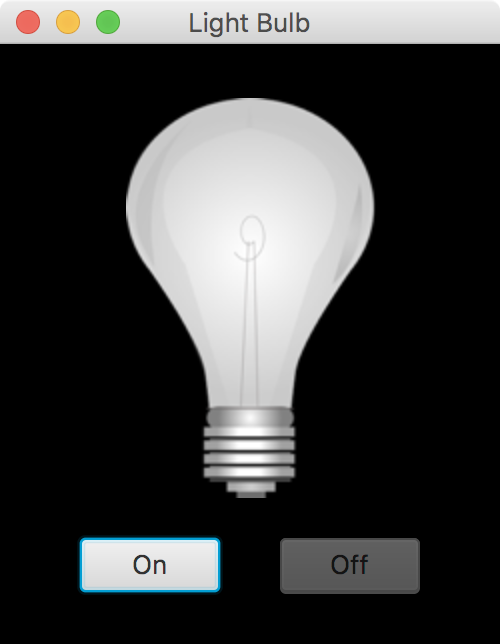 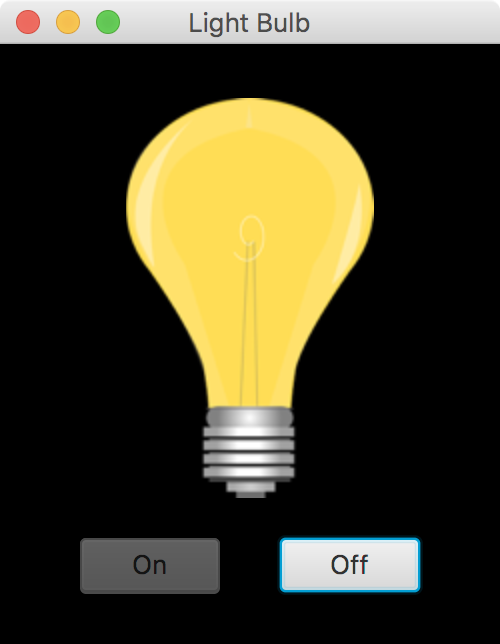 Copyright © 2017 Pearson Education, Inc.
Outline
Exception Handling
The try-catch Statement
Exception Classes
I/O Exceptions
Tool Tips and Disabling Controls
Scroll Panes
Split Panes and List Views
Copyright © 2017 Pearson Education, Inc.
Scroll Panes
A JavaFX scroll pane provides a limited but scrollable view of a large underlying node, such as an image
A scroll pane provides horizontal and vertical scroll bars, as needed
No event listener is needed for a scroll pane
See MapViewer.java
Copyright © 2017 Pearson Education, Inc.
import javafx.application.Application;
import javafx.scene.Scene;
import javafx.scene.control.ScrollPane;
import javafx.scene.control.ScrollPane.ScrollBarPolicy;
import javafx.scene.image.Image;
import javafx.scene.image.ImageView;
import javafx.stage.Stage;

//************************************************************************
//  MapViewer.java       Author: Lewis/Loftus
//
//  Demonstrates the use of a scroll pane.
//************************************************************************

public class MapViewer extends Application
{
    //--------------------------------------------------------------------
    //  Presents a scroll pane that allows the user to determine which
    //  section of the underlying image (a map of the USA) is visible.
    //--------------------------------------------------------------------
    public void start(Stage primaryStage)
    {

continue
Copyright © 2017 Pearson Education, Inc.
continue

        Image img = new Image("map.jpg");
        ImageView imgView = new ImageView(img);

        ScrollPane root = new ScrollPane(imgView);
        root.setHbarPolicy(ScrollBarPolicy.ALWAYS);
        
        Scene scene = new Scene(root, 600, 400);
        
        primaryStage.setTitle("Map Viewer");
        primaryStage.setScene(scene);
        primaryStage.show();
    }
}
Copyright © 2017 Pearson Education, Inc.
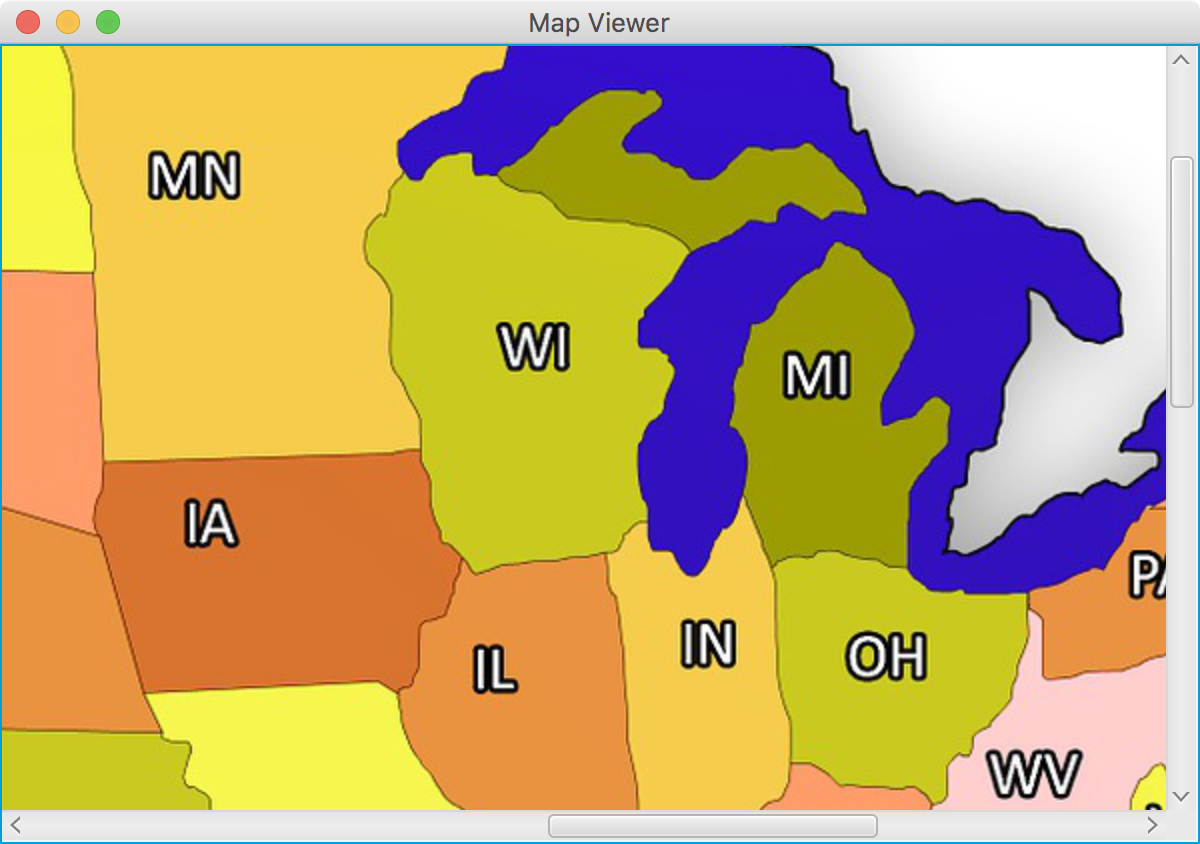 continue

        Image img = new Image("map.jpg");
        ImageView imgView = new ImageView(img);

        ScrollPane root = new ScrollPane(imgView);
        root.setHbarPolicy(ScrollBarPolicy.ALWAYS);
        
        Scene scene = new Scene(root, 600, 400);
        
        primaryStage.setTitle("Map Viewer");
        primaryStage.setScene(scene);
        primaryStage.show();
    }
}
Copyright © 2017 Pearson Education, Inc.
Outline
Exception Handling
The try-catch Statement
Exception Classes
I/O Exceptions
Tool Tips and Disabling Controls
Scroll Panes
Split Panes and List Views
Copyright © 2017 Pearson Education, Inc.
Split Panes
A JavaFX split pane displays two or more nodes separated by a moveable divider bar
As the user slides the divider bar, it gives more space to one side and reduces space on the other
The nodes can be displayed side by side or one on top of the other
If more than two nodes are added to a split pane, each node is separated from the next by another divider bar
Copyright © 2017 Pearson Education, Inc.
List Views
A JavaFX list view presents a list of selectable options
The options are always visible (not a drop-down), and the view is resizable and scrollable
A list view contains Observable items
The following example displays a list of words (food items) on one side of a split pane and an image of the selected food item on the other
See FoodImages.java
Copyright © 2017 Pearson Education, Inc.
import javafx.application.Application;
import javafx.beans.value.ObservableValue;
import javafx.collections.FXCollections;
import javafx.collections.ObservableList;
import javafx.scene.Scene;
import javafx.scene.control.ListView;
import javafx.scene.control.SplitPane;
import javafx.scene.image.Image;
import javafx.scene.image.ImageView;
import javafx.scene.layout.StackPane;
import javafx.stage.Stage;

//************************************************************************
//  FoodImages.java       Author: Lewis/Loftus
//
//  Demonstrates a split pane and a list view.
//************************************************************************

public class FoodImages extends Application
{
    private Image[] foodImages;
    private ImageView imgView;
    private ListView<String> listView;

continue
Copyright © 2017 Pearson Education, Inc.
continue
    
    //--------------------------------------------------------------------
    //  Displays a split pane with a list of food items on the left
    //  and an image of the selected food item on the right.
    //--------------------------------------------------------------------
    public void start(Stage primaryStage)
    {
        String[] food = {"apples", "asparagus", "bacon", "bread",
            "carrots", "cheesecake", "eggs", "hamburger", "muffins",
            "onions", "oranges", "pancakes", "peanuts", "pizza",
            "potatoes", "pretzels", "spaghetti", "sushi", "watermelon"};
        
        foodImages = new Image[food.length];
        for (int i = 0; i < food.length; i++)
            foodImages[i] = new Image(food[i] + ".jpg");
                        
        imgView = new ImageView(foodImages[0]);
        StackPane imgPane = new StackPane(imgView);
        imgPane.setMinWidth(300);
        
        imgView.setPreserveRatio(true);
        imgView.fitWidthProperty().bind(imgPane.widthProperty());
        
        ObservableList<String> list = FXCollections.observableArrayList();
        list.addAll(food);

continue
Copyright © 2017 Pearson Education, Inc.
continue

        listView = new ListView<String>(list);
        listView.setMinWidth(100);
        listView.getSelectionModel().select(0);
        listView.getSelectionModel().selectedItemProperty().addListener(
            this::processListSelection);
        
        SplitPane root = new SplitPane();
        root.setDividerPositions(0.25);
        root.getItems().addAll(listView, imgPane);

        Scene scene = new Scene(root, 600, 350);

        primaryStage.setTitle("Food Images");
        primaryStage.setScene(scene);
        primaryStage.show();
    }

continue
Copyright © 2017 Pearson Education, Inc.
continue

    //--------------------------------------------------------------------
    //  Processes a list view selection by getting the index of the
    //  selected item and displaying the corresponding image.
    //--------------------------------------------------------------------
    public void processListSelection(ObservableValue<? extends String> val,
            String oldValue, String newValue)
    {
        int index = listView.getSelectionModel().getSelectedIndex();
        imgView.setImage(foodImages[index]);
    }
}
Copyright © 2017 Pearson Education, Inc.
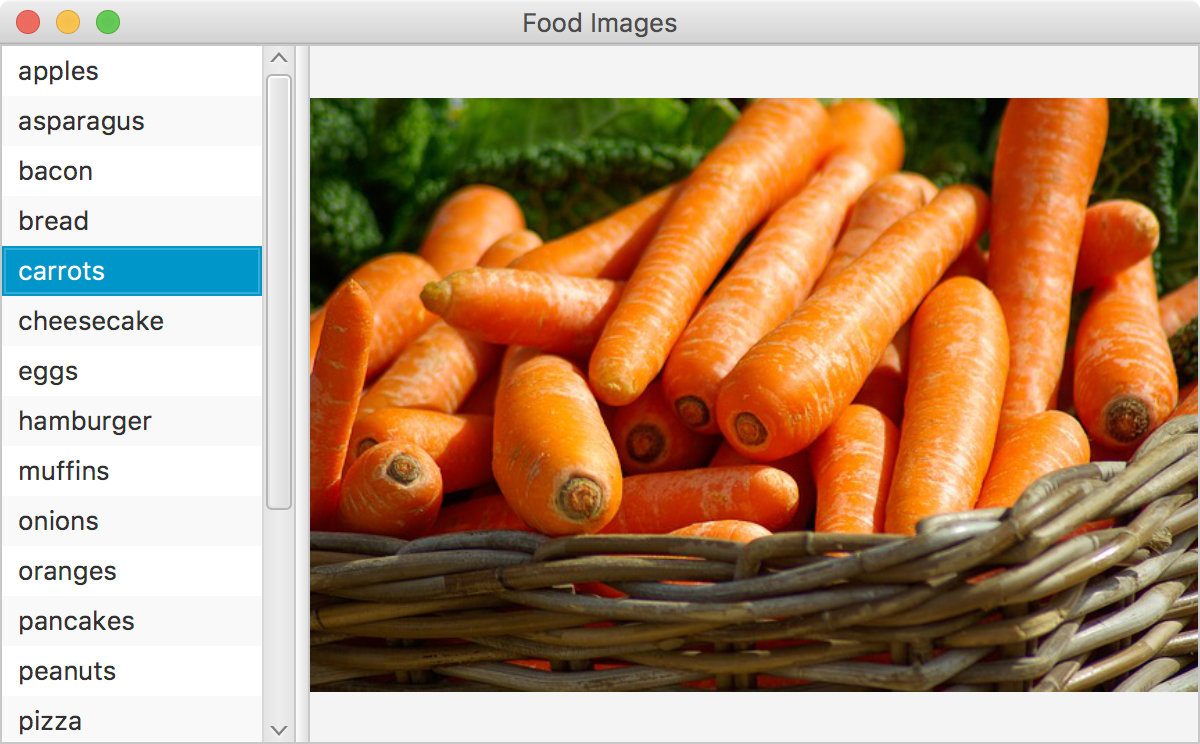 continue

    //--------------------------------------------------------------------
    //  Processes a list view selection by getting the index of the
    //  selected item and displaying the corresponding image.
    //--------------------------------------------------------------------
    public void processListSelection(ObservableValue<? extends String> val,
            String oldValue, String newValue)
    {
        int index = listView.getSelectionModel().getSelectedIndex();
        imgView.setImage(foodImages[index]);
    }
}
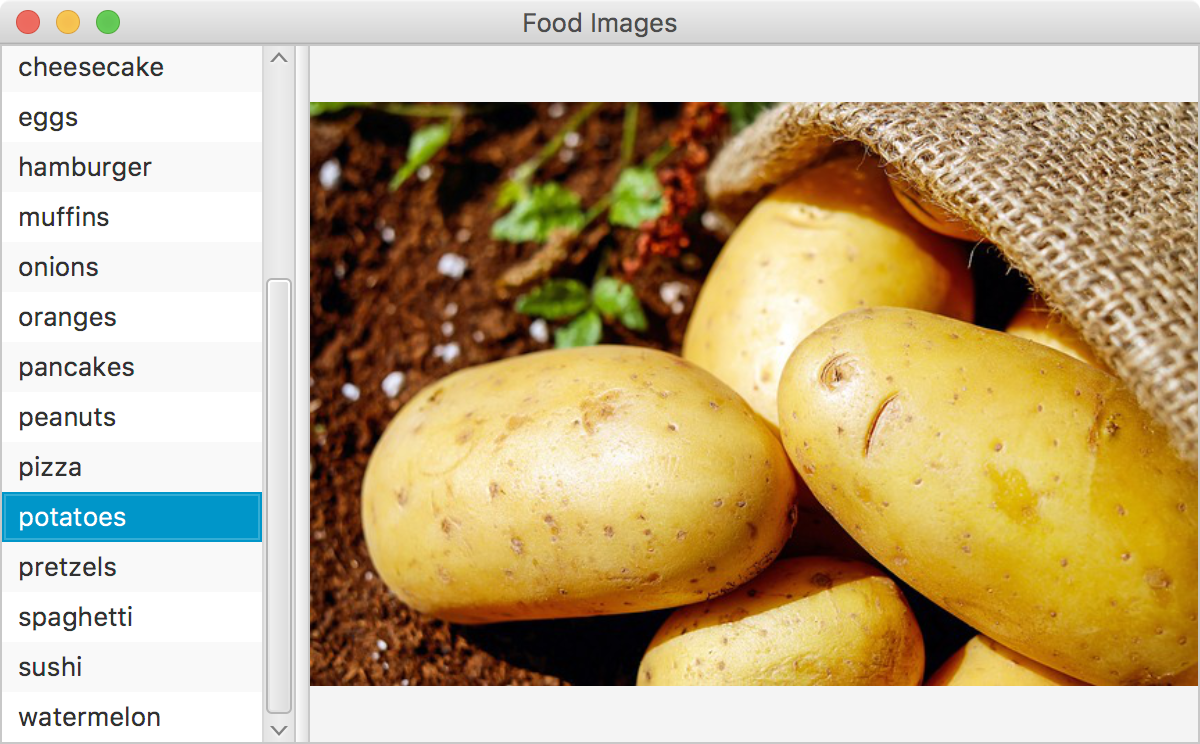 Copyright © 2017 Pearson Education, Inc.
Summary
Chapter 11 has focused on:
the purpose of exceptions
exception messages
the try-catch statement
propagating exceptions
I/O exceptions and writing text files
GUI tool tips and disabled controls
more GUI controls
Copyright © 2017 Pearson Education, Inc.